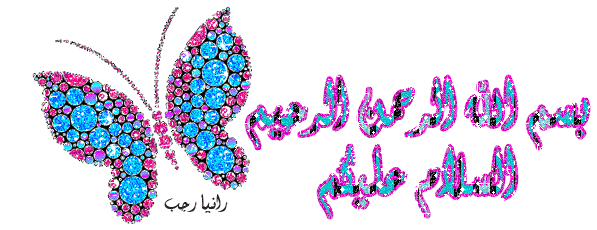 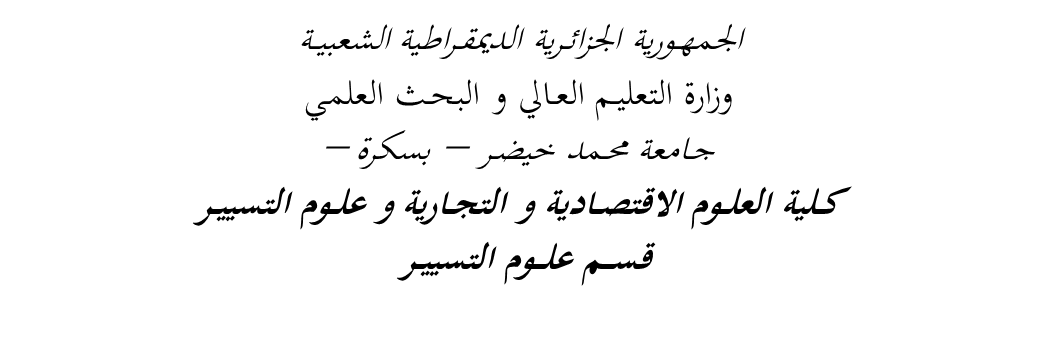 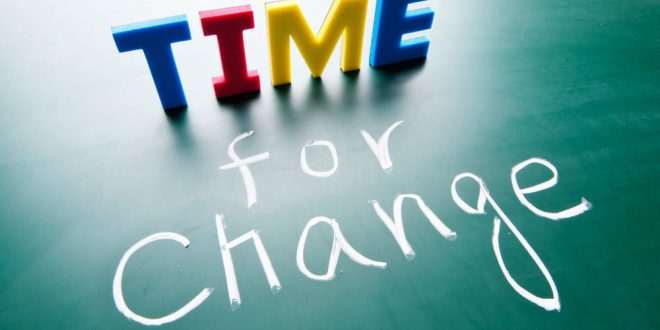 جامعــــــة محمد خيضــــــــــــر
جامعــــــة محمد خيضــــــــــــر
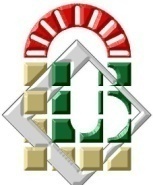 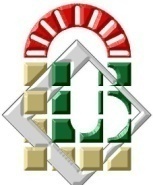 بــســكــــــــــــرة
بــســكــــــــــــرة
المــــوضـــوع
المقياس: إدارة التغيير
إعـداد الطــلــبة:
تحت إشراف :
 أ .خان أحلام
لبصير صبرينة 
 يعقوب هاجر 
 ناجي هديل
المـــوسم الجــامعي:  2020/2019
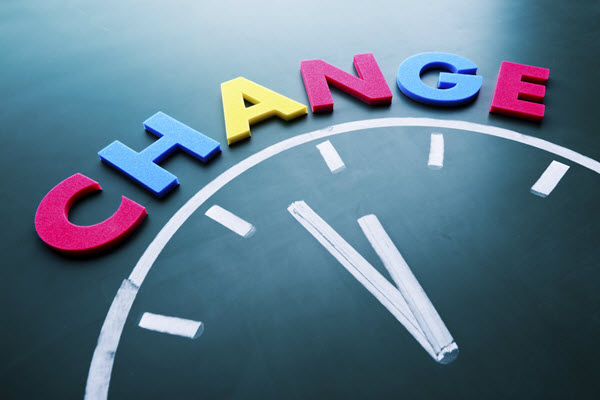 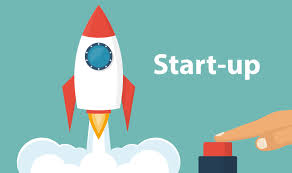 خطة العمل
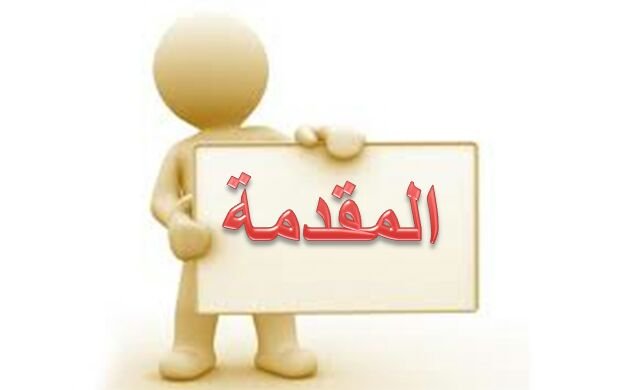 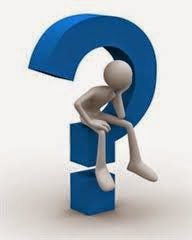 يعد عمل الكاتب من الضرورات لسلوكية التطورات والتقنيات الحديثة ولانجاح عمل ايه منظمة وتحقيق أهدافها يتطلب الاخذ بالاعتبار إمكانيات المنظمة المادية والبشرية لنجاح ذلك التغيير ومراعاة طموحات الافراد العاملين سواء من الخريجين الجدد او المعينين حديثا 
ماهي الاتجاهات واهميتها ؟ 
ماهو التغيير ومقاومةالتغيير ؟
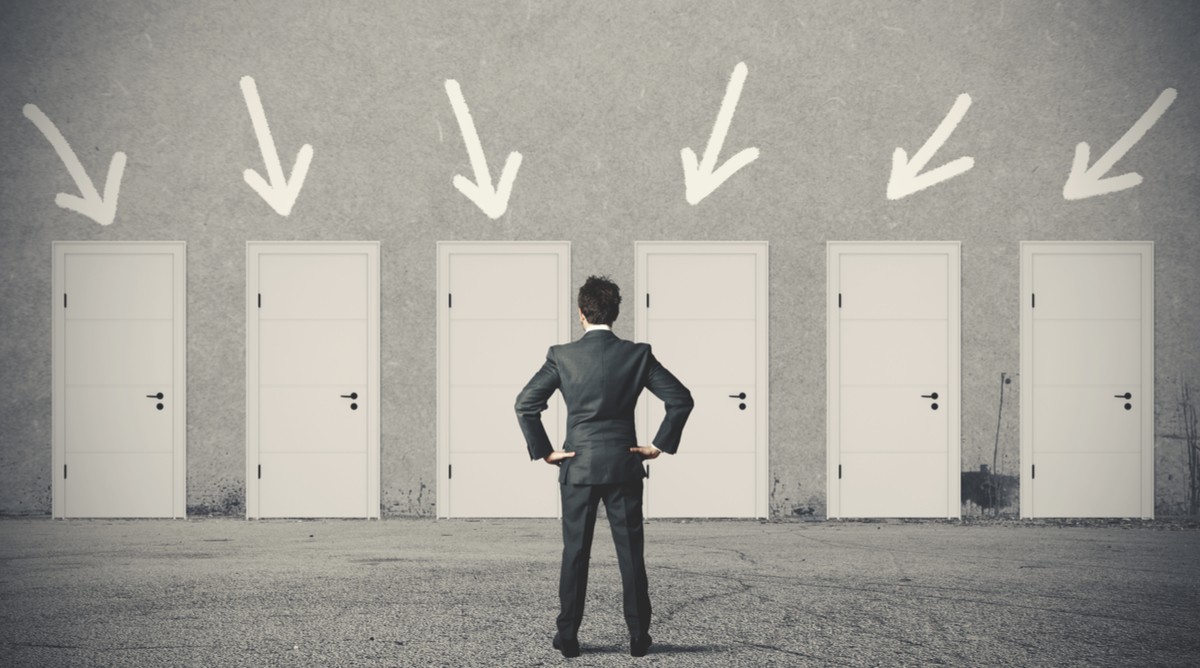 الاتجاهات
مفهوم الاتجاهات
يعود اصل كلمة الاتجاه الى الكلمة اللاتينية (aptus) وتعني الاستعداد وتفيد ضمنا بالتصرف
عرف ( سليمان : بدون تاريخ : 15) الاتجاهات بأنها استجابة ضمنية متوقعة ومؤدية الى نماذج سلوكية علنية ويمكن تحريكها بالعديد من المثيرات الناتجة عن التعلم المسبق او عن القدرة على التجميع والتمييز والتي تعتبر مثيرا لاتجاهات أخرى ومحركا للسلوك في نفس الوقت وصمامه في المجتمع الذي يعيشه الفرد .
وأكد (السلمي ، 1975: 215) بأنها تنظيم متناسق من المفاهيم والمعتقدات والعادات والدوافع بالنسبة لشيء محدد .
وهناك تعريف آخر يرى ان الاتجاهات تعبر عن « مواقف فعلية أو جسدية إزاء ظاهرة معينة ، حيث تعطي الاتجاهات معلومات عن حالة الغضب أو الاكتئاب او الخوف او أي سلوك قد يسلكه الفرد نحو شيئ معين ....الخ  أي ان الاتجاهات تبين كيفية تعامل الموظف مع الظاهرة التي تصادفه
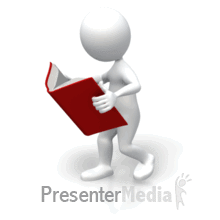 عناصر الاتجاه
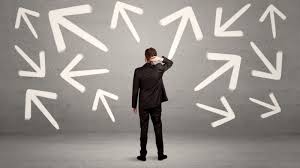 خصائص الاتجاهات
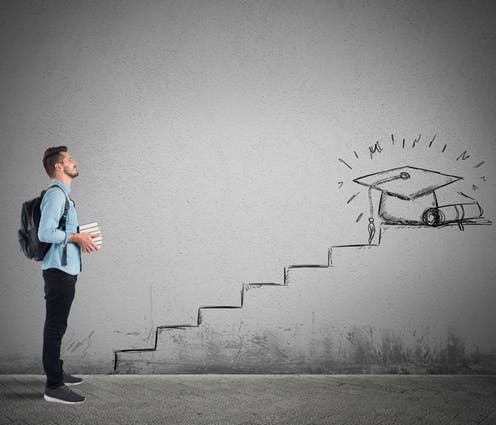 تعني هذه الوظيفة ان الفرد دائما يسعى الى تعظيم الأشياء الإيجابية في عالمه الخارجي ( الثواب ) وعلى الحد الأدنى من الأشياء السلبية ( العقاب ) وعلى ذلك تصبح اتجاهات الفرد إيجابية اذا ما ارتبطت هذه الاتجاهات بدرجة عالية من الاشباع او الرضا ، كذلك فانها تصبح سلبية اذا ما ارتبطبت بدرجة عالية من عدم الاشباع او الاستياء .
وظيفة المنفعة
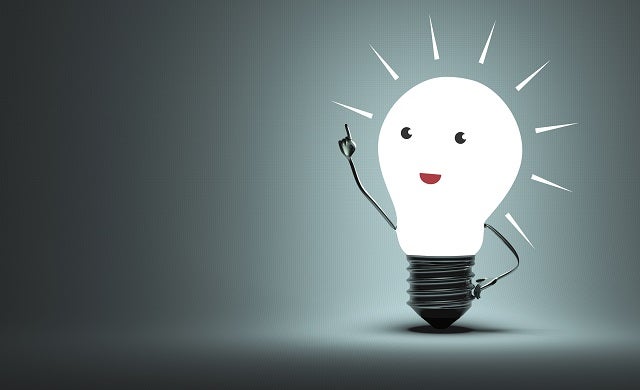 وظائف الاتجاهات
ان الفرد يعيش في عالمه الخارجي كما يعيش مع نفسه أيضا وفي كلتا الحالتين فإنه يواجه كثيرا من الضغوط من داخل نفسه وخارجها تبرز هذه الضغوط الداخلية حينما تتصارع قيم الفرد ومعتقداته مع سلوكه الفعلي ، كما تتمثل الضغوط الخارجية في الصراع الدائم القائم بين قيم الفرد ومعتقداته وبين ما يطالب به المحتمع
وظيفة الدفاع عن الذات
في حين نجد  ان بعض الاتجاهات تقوم بوظيفة إخفاء حقيقة الفرد على الاخرين ، الا ان البعض الاخر منها   يقوم بوظيفة التعبير عن القيم الفردية وخاصة الهام منها في التعبير عن الذات .
وظيفة التعبير عن الذات
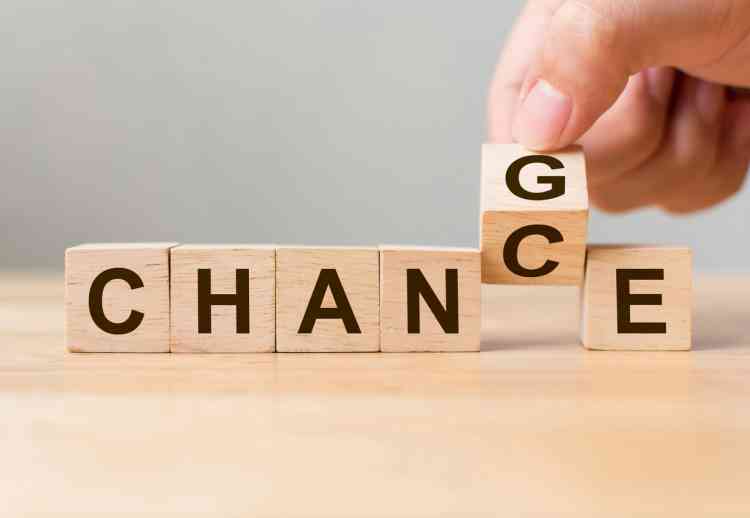 التغيير التنظيمي
القوى الدافعة للتغيير التنظيمي
طرق اجراء التغيير
ويعني قيام الإدارة او المدير باجراء التغيير وفرضه على العاملين دون استشارتهم او استحصال مافقتهم  
     أ) التغيير بالامر : وذلك باتخاذ قرارات او إجراءات رسمية من قبل اعلى سلطة في التنظيم الرسمي
     ب) التغيير بالاحلال : ويشمل ذلك مختلف المستويات التنظيمية عن طريق إحلال بعض الافراد محل آخرين في المراكز الوظيفية نفسها .
    ج) تغيير الهيكل التنظيمي : ويتضمن إحداث تغييرات أساسية في الهيكل التنظيمي ليتلاءم مع الظروف البيئية الداخلية والخارجية قدر الإمكان
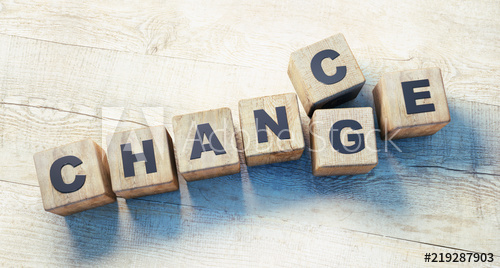 مفهوم التغيير التنظيمي
التغيير من جانب واحد
البيئة : تعد البيئة الخارجية للمنظمات المختلفة أهم المصادر للتغيير .
 مستوى التكنولوجيا : على الرغم من أن التكنولوجيا لوحدها هي جزء من البيئة فإنها تستحق اهتماما خاصا لأن المنظمة تتأثر بدرجة ملحوظة لمستوى التكنولوجيا .
 الأهداف والقيم : يحصل التغيير كذلك من خلال التعديلات في اهداف المنظمة او من خلال التغيير الحاصل في القيم السائدة .
 الهيكل : يقوم التغيير الحاصل في هيكل المنظمة الى التغيير في المنظمة عامة في الوقت ذاته .
 الدوافع الاجتماعية والنفسية : تلعب الدوافع الاجتماعية والنفسية دورا مهما في تنفيذ التغيير او مقاومته .
 الدوافع الإدارية : تتميز الدوافع الإدارية في اثرها من حيث تحقيق التوازن المتحرك للمنظمة والافراد العاملين فيها بفعل التغيير الحاصل .
التغيير عن طريق المشاركة
حيث تترك للجماعة حرية مناقشة البدائل المطروحة للمشكلة والاختيار من بينها .
يعرف التغيير التنظيمي بأنه « عملية تغيير ملموس في النمط السلوكي للعاملين واحداث تغيير جذري في السلوك التنظيمي المخطط .
أ) من خلال مناقشة الحالة وتركز هذه الطريقة على الأسئلة الخاصة بالمعرفة والمهارات بشكل كبير اكبر من تركيزها على حل المشاكل القائمة .
  ب) طريقة جلسات جماعة العمل وهي الجلسات التي تعقد لمناقشة المشكلات القائمة في المنظمة ويكون هؤلاء في معظم الأحيان من أعضاء الإدارة العليا
تفويض السلطة وتتم بطريقتين
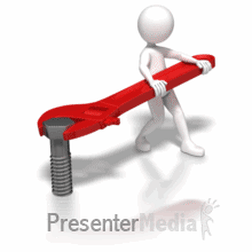 مراحل عملية التغيير
1) مرحلة تحفيز الفرد او مجموعة الافراد للتخلي عن القيم والعادات والاراء والممارسات القديمة من خلال التهيئة نفسيا للتغيير وبذلك يحقق الخروج من حالة الاستقرار 
              ويتم في هذه المرحلة ماياتي :
           أ) خلق شك في صحة الممارسات والعادات والقيم والاراء والسلوك السابق من خلال إثبات عدم دقة الأدلة والبراهين التي تؤيد سلامتها او صحتها .
          ب) خلق شعور بالذنب وتوليد القلق والخوف من الاستمرار في السلوك نفسه والممارسات والاراء والمبادئ السابقة .
          ج) تكوين شعور لدى الفرد او مجموعة الافراد بأن قبولهم للتغيير سيوفر لهم الاطمئنان النفسي .
 
    2) مرحلة التغيير : ويكون الفرد في هذه المرحلة مستعدا لقبول التغيير ولذلك يتم تزويده بالمعلومات والبيانات التي تستهدف بطريقه وبالممارسات والسلوك والمبادئ والقيم  والآراء الجديدة 
    3) مرحلة خلق الاستقرار الجديد : إن الفرد بعد الـتأكد من قبوله للتغيير الذي من خلال المرحلة الثانية وتتضمن هذه المرحلة ما يأتي : 
     أ) توليد الشعور لدى الفرد بأن الحالة الجديدة أصبحت جزءا منه وانها مناسبة له .
     ب)التأكد من أن الفرد قد بدأ بتطبيق الحالة الجديدة ولأنها أصبحت تكتسب أهمية خاصة في علاقاته وممارساته وفي طريقة آدائه للعمل
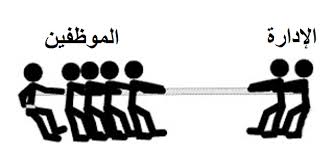 مقاومة التغيير
مفهوم مقاومة التغيير
أسباب مقاومة التغيير
هي كل القوى المساهمة في تثبيت الشخصية او الأنظمة الاجتماعية ويفهم من ذلك أن المقاومة هي عملية او سلوك محدد لإبقاء حالة التوازن الشخصي والاجتماعي للأفراد والجماعات .
ويمكن تعريف مقاومة التغيير بأنها رد فعل نفسي أو سلوكي اتجاه التهديدات المنظورة أو الفعلية للحالة الراهنة التي سبق التعود عليها .
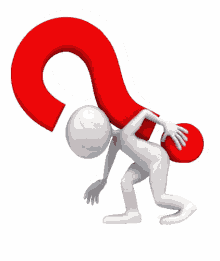 ويمكن تعريفها أيضا على انها « استجابة عاطفية وطبيعية اتجاه مايعتبر خطر حقيقي او متوقع يهدد أسلوب العمل الحالي .
العوامل الفردية المؤدية لمقاومة التغيير
أساليب مقاومة التغيير
تتوقف حدة مقاومة التغيير على درجة التأثير السلبي الذي تتركه قرارات التغيير على أوضاع العاملين الاقتصادية والنفسية والوظيفية والاجتماعية وفيما يأتي الأساليب التي تستخدمها القوى العاملة لمقاومة التغيير في المنظمات :
 تقديم الاحتجاجات ضد قرارات التغيير للإدارة 
تعطيل العمل 
التغيب عن العمل 
ترك العمل والانتقال الى منشآت أخرى 
تخفيض كمية الإنتاج من خلال التباطؤ في انجاز الاعمال
متطلبات نجاح  التغيير التنظيمي
يمكن التأكيد بعامة أن الافراد جميعهم يرفضون التغيير في بدايته ويمكن ملاحظة ذلك أيضا في النباتات 
وفي حالة زرع أعضاء جديدة في جسم الانسان اذ يلاحظ ان النبتة عندما تقلع من مكانها وتزرع في 
مكان آخر تذبل في بداية التغيير لأن جذورها لم تألف التربة والبيئة الجديدة في البداية وبعد ذلك يتم 
التآلف وتستمر الحياة
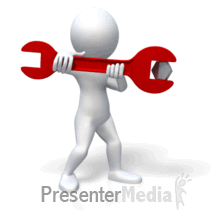 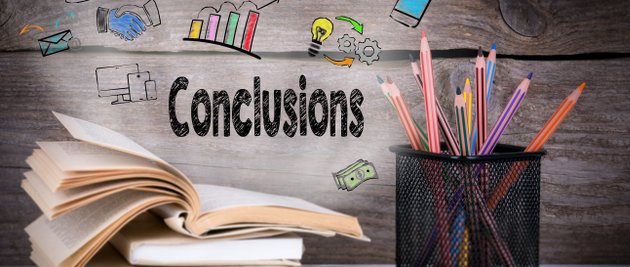 ونختم بالقول والتأكيد على ان التغيير امر ضروري بشرط الاقتناع به والعمل على تجسيده بنية صادقة وخدمة للمصلحة العامة ،وأن الذي يرفضه سيبقى يعاني ولن 
 يكتب له التطور والنجاح مهما كانت أساليب عمله ومهما كان ذكاؤه
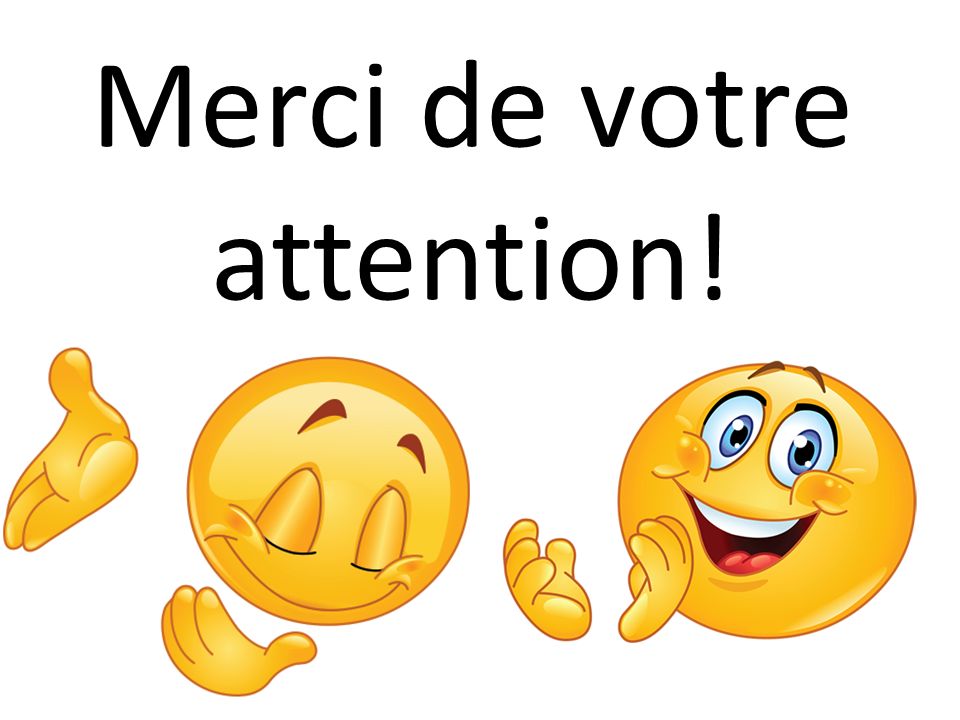